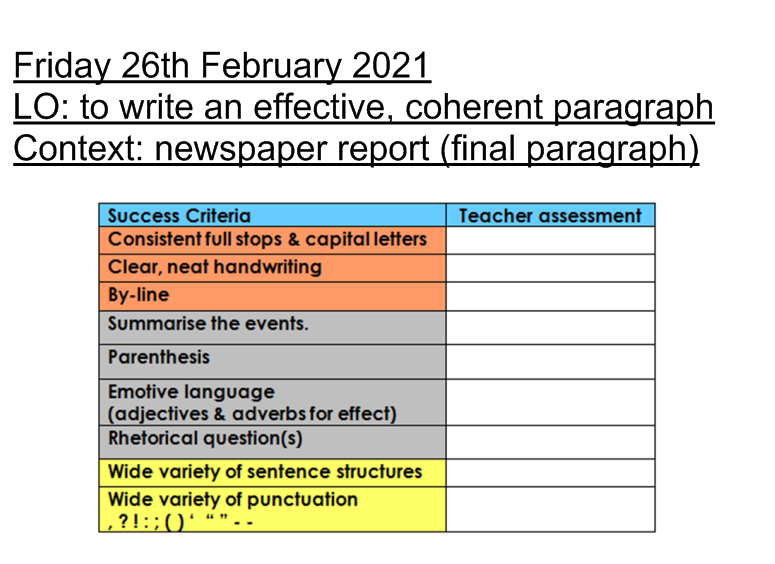 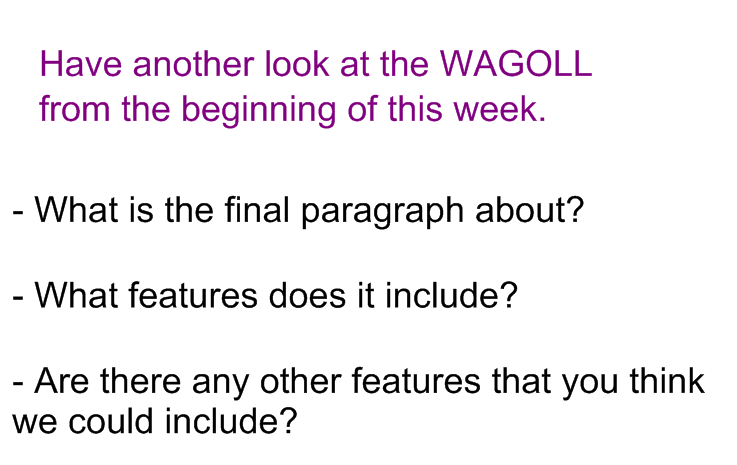 A final paragraph in a newspaper report:


rounds off/ concludes the article;

it explains what is happening now;

- it often poses thought on what might happen next.
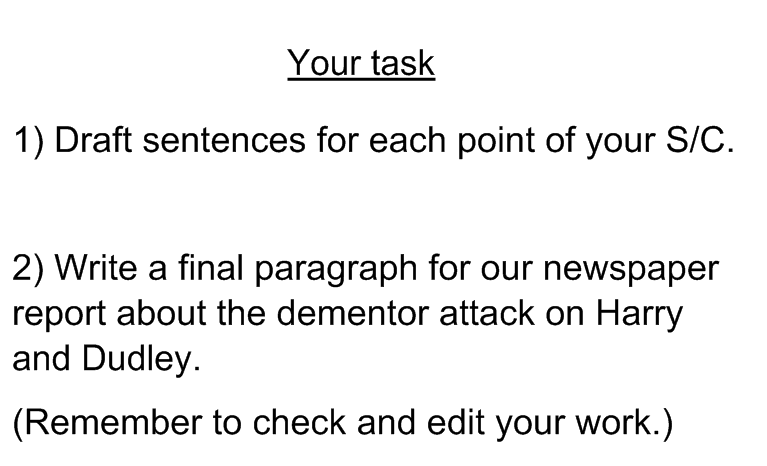 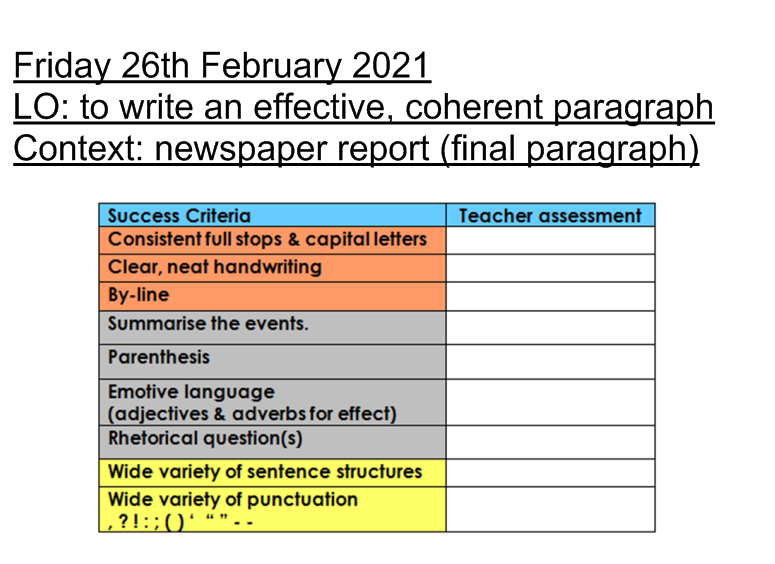